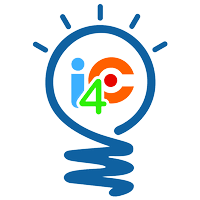 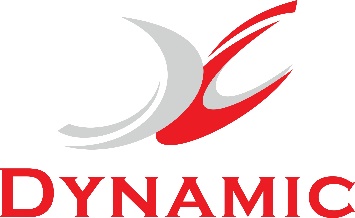 Dynamic Hackathon: Idea Submission Template
Instructions
Prepare the solution document as per this template, feel free to modify.  
For final submission save as pdf and upload pdf file on the portal.
By submitting this idea, you agree that the organizers may review and share it with judges and mentors. 
All ideas should be original and should not infringe on any third-party intellectual property rights.
Name the file as Team Name_PSNo (E.g i4C_PS01)
Remove this slide for Instructions in final submission.
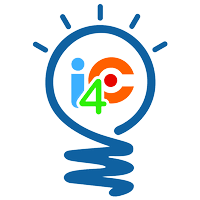 Team Details
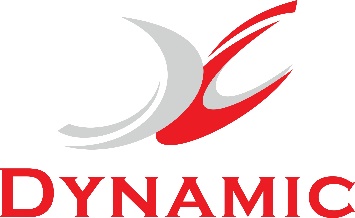 Team Name:
A team can have 6 members including team leader
College Name:
Team leader Contact Number:
Team leader Email Address:
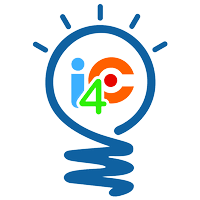 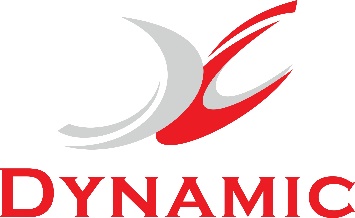 Problem Statement Addressed:Selected the problem statement your idea addresses
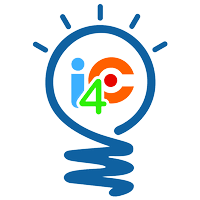 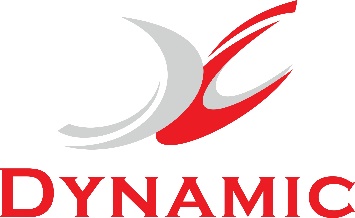 Idea Description:Provide a brief  summary of your idea, including the key concept and approach. Provide a brief overview of your solution and how it addresses the problem statement.
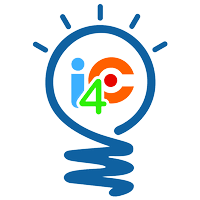 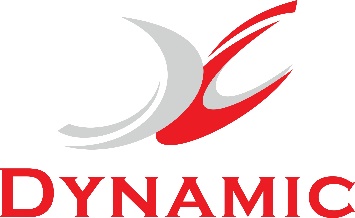 Proposed Solution:Describe your idea in detail. Include the methodology, technologies involved, and how it addresses the chosen problem statement.
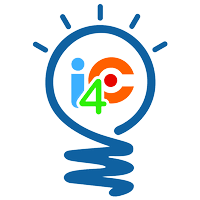 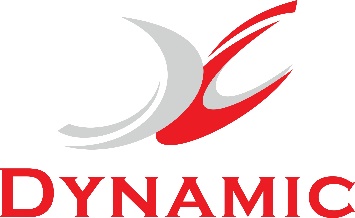 Innovation and Uniqueness:Highlight what makes your idea unique or innovative compared to existing solutions.
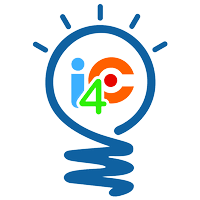 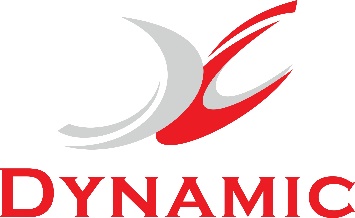 Impact and Benefits:Explain how your solution will make an impact, such as improving safety, reducing costs, increasing efficiency, or solving other challenges.
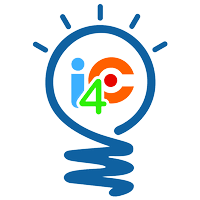 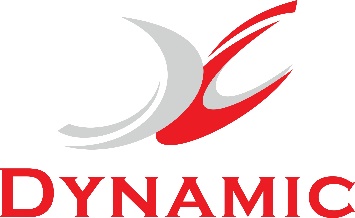 Technology & Feasibility/Methodology Used:Describe the technologies, methodologies, or tools you plan to use to implement your idea.
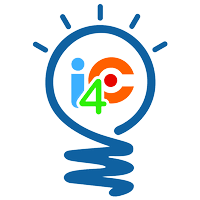 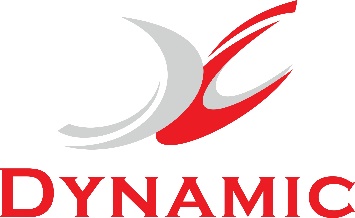 Target Users & Market Potential:
Identify the potential users of your solution. What is the market potential for this idea
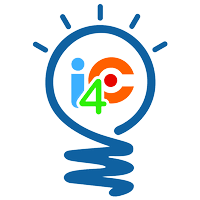 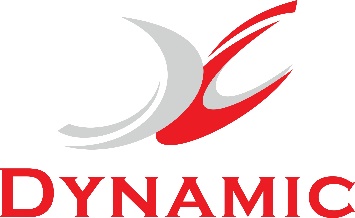 Challenges & Risk Mitigation:
Briefly discuss any challenges you foresee in implementing your idea and how you plan to overcome them.
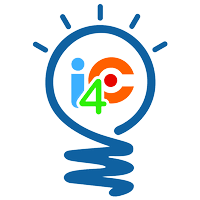 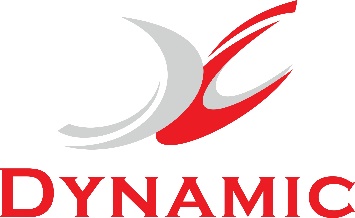 Future Vision:
How do you see your idea evolving in the future? What are the next steps you would take if your idea is selected for further development?